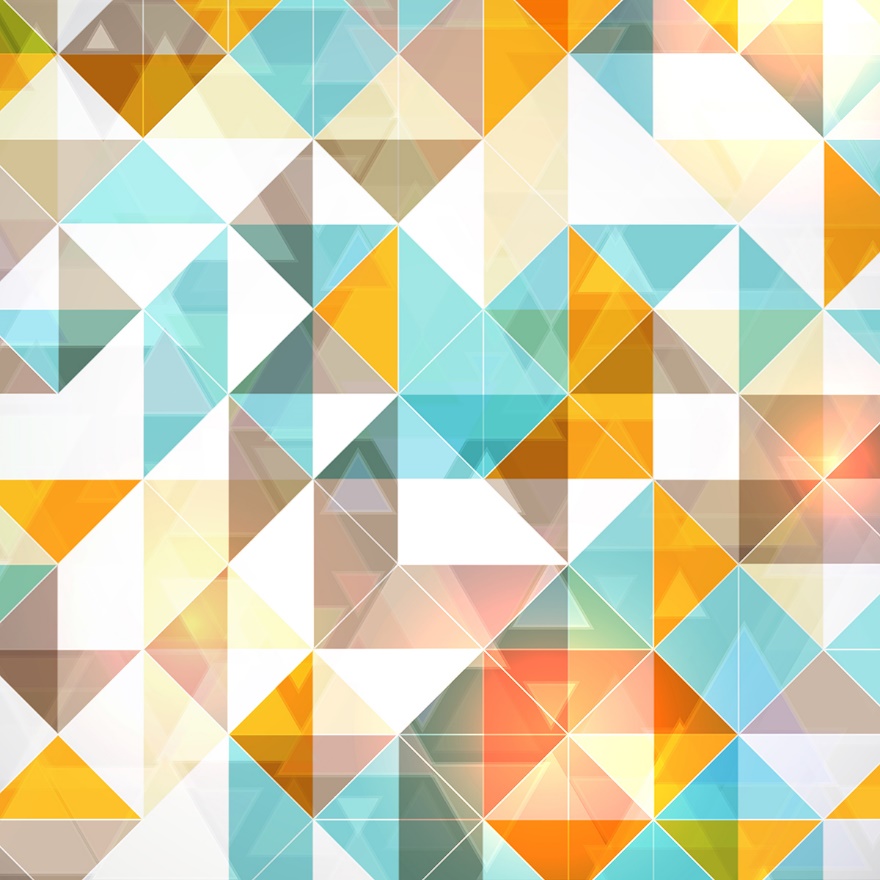 Christophe LION
Lorem ipsum dolor sit amet, consectetur   adipiscing elit. Morbi tristique sapien nec nulla rutrum imperdiet. Nullam faucibus augue id velit luctus maximus. Interdum et malesuada fames ac ante ipsum primis in faucibus. Etiam bibendum, ante nec luctus posuere.
ÜBER MICH
KONTAKT
Telefon: 000 111 333
Mobiltelefon: 000 222 444
Adresse: 12 Street Name
Berlin
Email: name@mail.com
FÄHIGKEITEN
BERUFSERFAHRUNGEN
Professionelle
2010 - 2014
Unternehmen 
Berufsbezeichnung 
Lorem ipsum dolor sit amet, consectetur adipiscing elit. Morbi tristique sapien nec nulla rutrum imperdiet. Nullam faucibus augue id velit luctus maximus.
UNTERNEHMEN
LOGO
Microsoft Office
Design
PHP MySQL
Google GA
2010 - 2014
Unternehmen 
Berufsbezeichnung 
Lorem ipsum dolor sit amet, consectetur adipiscing elit. Morbi tristique sapien nec nulla rutrum imperdiet. Nullam faucibus augue id velit luctus maximus.
UNTERNEHMEN
LOGO
Sprachen
Englisch
Chinesische
Spanisch
2010 - 2014
Unternehmen 
Berufsbezeichnung 
Lorem ipsum dolor sit amet, consectetur adipiscing elit. Morbi tristique sapien nec nulla rutrum imperdiet. Nullam faucibus augue id velit luctus maximus.
UNTERNEHMEN
LOGO
Persönlichkeit
Kreativ
Ernst
Innovator
2010 - 2014
Unternehmen 
Berufsbezeichnung 
Lorem ipsum dolor sit amet, consectetur adipiscing elit. Morbi tristique sapien nec nulla rutrum imperdiet. Nullam faucibus augue id velit luctus maximus.
Organisiert
UNTERNEHMEN
LOGO
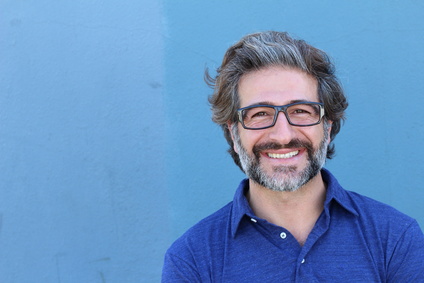 AUSBILDUNG
2014
Universität – Grad
Lorem ipsum dolor sit amet, consectetur adipiscing elit.
2014
Universität – Grad
Lorem ipsum dolor sit amet, consectetur adipiscing elit.